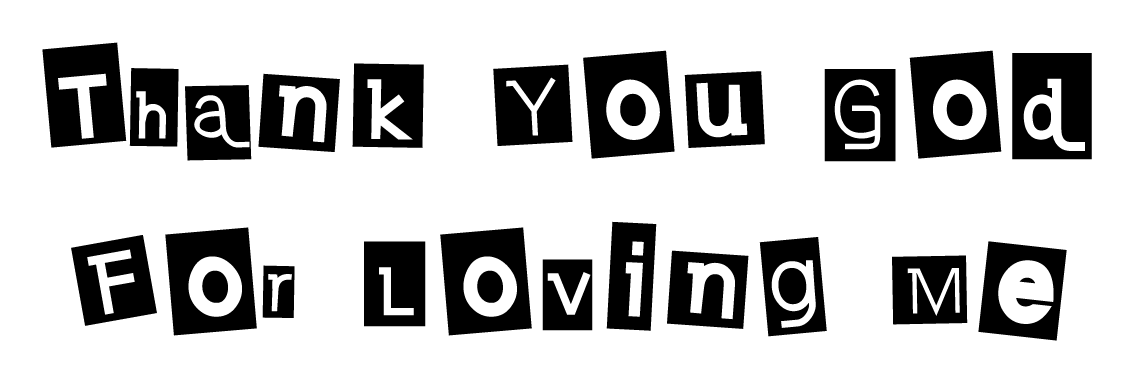 © 2010 Snack Music Productions
The other day
I woke up late
and couldn't
find my shoes
The clouds were
oh so grey and
I was feeling
very confused
The other day
I woke up late
and couldn't
find my shoes
The clouds were
oh so grey and
I was feeling
very confused
Then I remember...
There is one who can make it go away
There is one that will
save the day
God is there,
Waiting for me
Helping me so
I can be free
Thank you God
for loving me!
Sometimes I feel scared and lost
and don’t know
how to smile
I feel like I can’t
wake up
And my head
has run a mile
Sometimes I feel scared and lost
and don’t know
how to smile
I feel like I can’t
wake up
And my head
has run a mile
Then I remember...
There is one who can make it go away
There is one that will
save the day
God is there,
Waiting for me
Helping me so
I can be free
Thank you God
for loving me!
There is one who can make it go away
There is one that will
save the day
God is there,
Waiting for me
Helping me so
I can be free
Thank you God
for loving me!
Snack Music